CAB-MPI: Exploring Interprocess Work Stealing towards Balanced MPI Communication
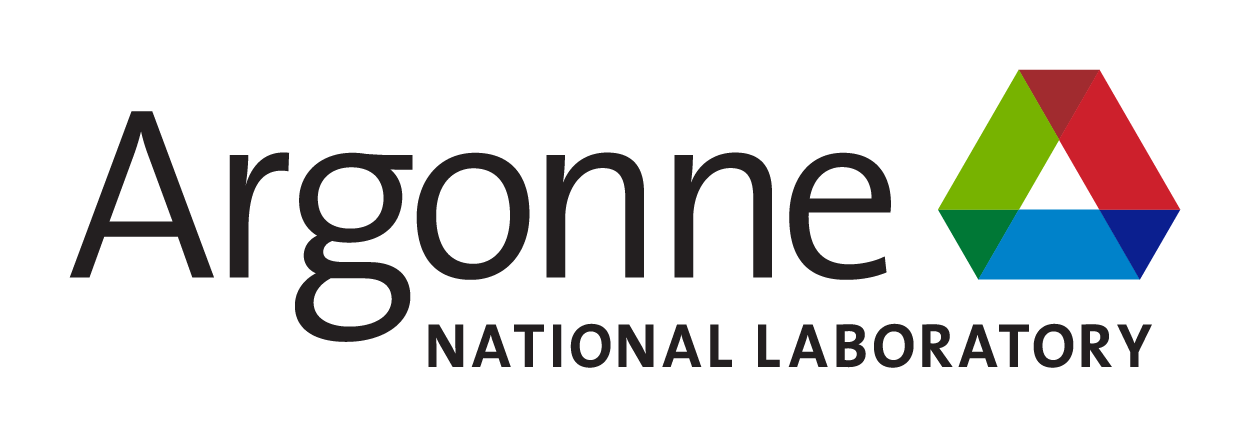 Kaiming Ouyang*^, Min Si^, Atsushi Hori†, Zizhong Chen* and Pavan Balaji^
University of California, Riverside*,
Argonne National Laboratory^,
RIKEN Center for Computational Science†
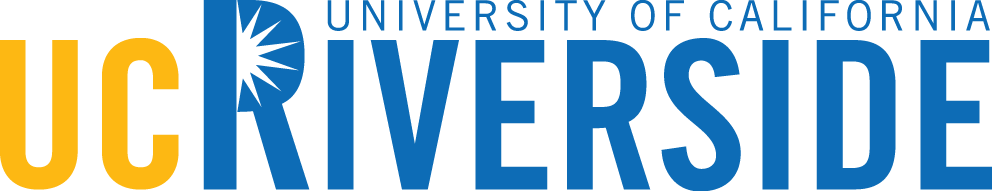 Is Application Really Balanced?
Application
Node 0
Node N
P0
Pm-2
P1
Pm-1
P2
Pm
Computation
Computation Load Balance - widely studied- well optimized on application level
Communication Load Balance- not fully controlled by developers- can be well balanced like computation?- not well investigated; impact is unknown
Communication
……
Process Spawn
Inter-Process Communication (?)
Finalize
2
Is Communication Really Balanced?
Where is imbalance from?
MPI runtime- communication can happen among inter-node and intra-node (intra- and inter-NUMA)
Application- processes on the grid surface have less neighbors- datatype of each face is different
3D 7-point stencil process communication pattern
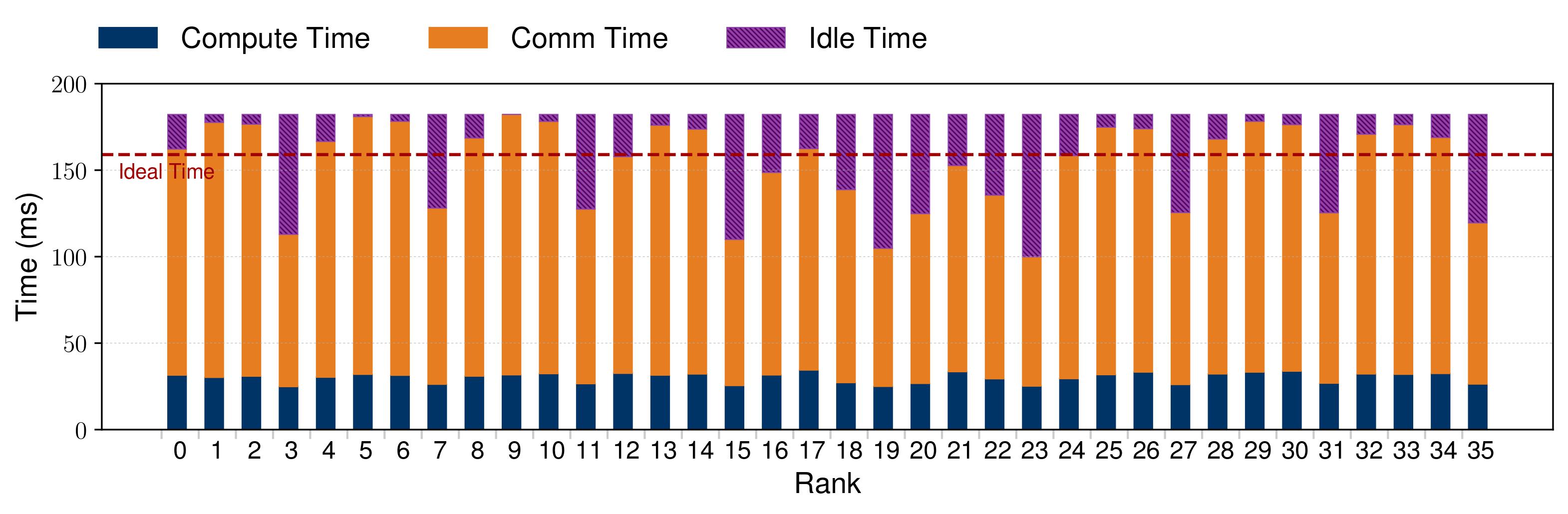 Communication time varies a lot (communication imbalance)
Actual runtime is around 20% larger than ideal time
process grid (4x6x6) on 4 broadwell nodes
3
Communication Rebalance Solutions
Application-level solution
MPI runtime imbalance mitigation- collect runtime information (communication time, workload, type and so on) and dynamically rebalance workload (complex & not efficient)
Application workload imbalance mitigation- cannot solve inherent communication workload imbalance
Thread-based work stealing
System-level solution
Thread-based work stealing- widely used for computation workload imbalance- incapable of optimizing interprocess communication
P1
P0
Accept
T0
T2
T1
T3
Reject
Stealing
4
Communication Rebalance Solutions
Interprocess work stealing
target interprocess communication
mitigate communication imbalance among processes




NUMA-aware stealing to maximize performance
MPI_Send(P1)
P0
src buffer (P0)
copy
steal
P2
P1
dest buffer (P1)
MPI_Recv(P0)
5
Interprocess Data Access Challenge
Forbidden data access between processes by Operating System
Need shared memory techniques
Many shared memory techniques are applicable- key factor: low data access overhead
6
Potential Shared Memory Technique
POSIX-shm
P0
(VMS*)
P1
(VMS)
src buffer (P0)
dest buffer (P1)
Private Mem
Private Mem
MPI_Send(P1)
MPI_Recv(P0)
Shared Mem
P0
P1
P2
allocate
allocate
allocate
require processes to allocate shared memory collectively (high overhead)
Shared Memory
7
* VMS stands for virtual memory space
Potential Shared Memory Technique
XPMEM
MPI_Send(P1)
MPI_Recv(P0)
P0
(VMS)
P1
(VMS)
P0
P1
expose
expose
Private Mem
src buffer (P0)
dest buffer (P1)
attach
attach
Exposed Mem
Attached Mem
P2
system call (expose and attach) and page fault overhead can offset stealing benefits (expensive)
8
Potential Shared Memory Technique
PIP[1] (Process-In-Process)
P0
P1
src buffer
dest buffer
VMS
P0
Private Mem
P2
VMS
copy
P1
Private Mem
flexible data access
no system call and page fault overhead 
9
[1] Hori, Atsushi, et al. "Process-in-process: techniques for practical address-space sharing." Proceedings of the 27th International Symposium on High-Performance Parallel and Distributed Computing. 2018.
Definition
Worker
an idle process inside MPI
Task
copy/compute a certain amount of data from src to dest buffer
MPI_Send(P1)
P0
src buffer (P0)
P0
P1
pack/unpack
P0
P1
copy-based task
copy
Comp
worker
MPI_Send(P2)
MPI_Irecv(P0)
P1
MPI_Recv(P0)
dest buffer (P1)
worker
MPI_Barrier()
MPI_Send(P1)
MPI_Wait()
Locality
Local Stealing: task locality = worker locality
src buffer (P1)
compute-based task
MPI_Reduce(P0)
P1
MPI_Op
NUMA 0
root buffer (P0)
P0
P1
P2
P3
create
T0
T1
Locality 0
10
Work-Stealing Framework
Task Allocation Flow
(2) create task
(3) enqueue task queue
Task Queue (shared by all processes on the node)
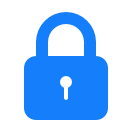 task
(1) buffer are logically cut into chunks
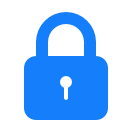 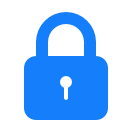 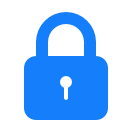 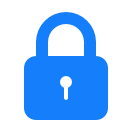 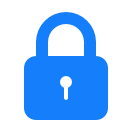 Destination
Source
Stealing Strategy (determine stealing behaviors)
Work Stealing Flow
(4) detect idleness
Busy Process
Stealing Worker
11
Key Factor for Stealing Performance
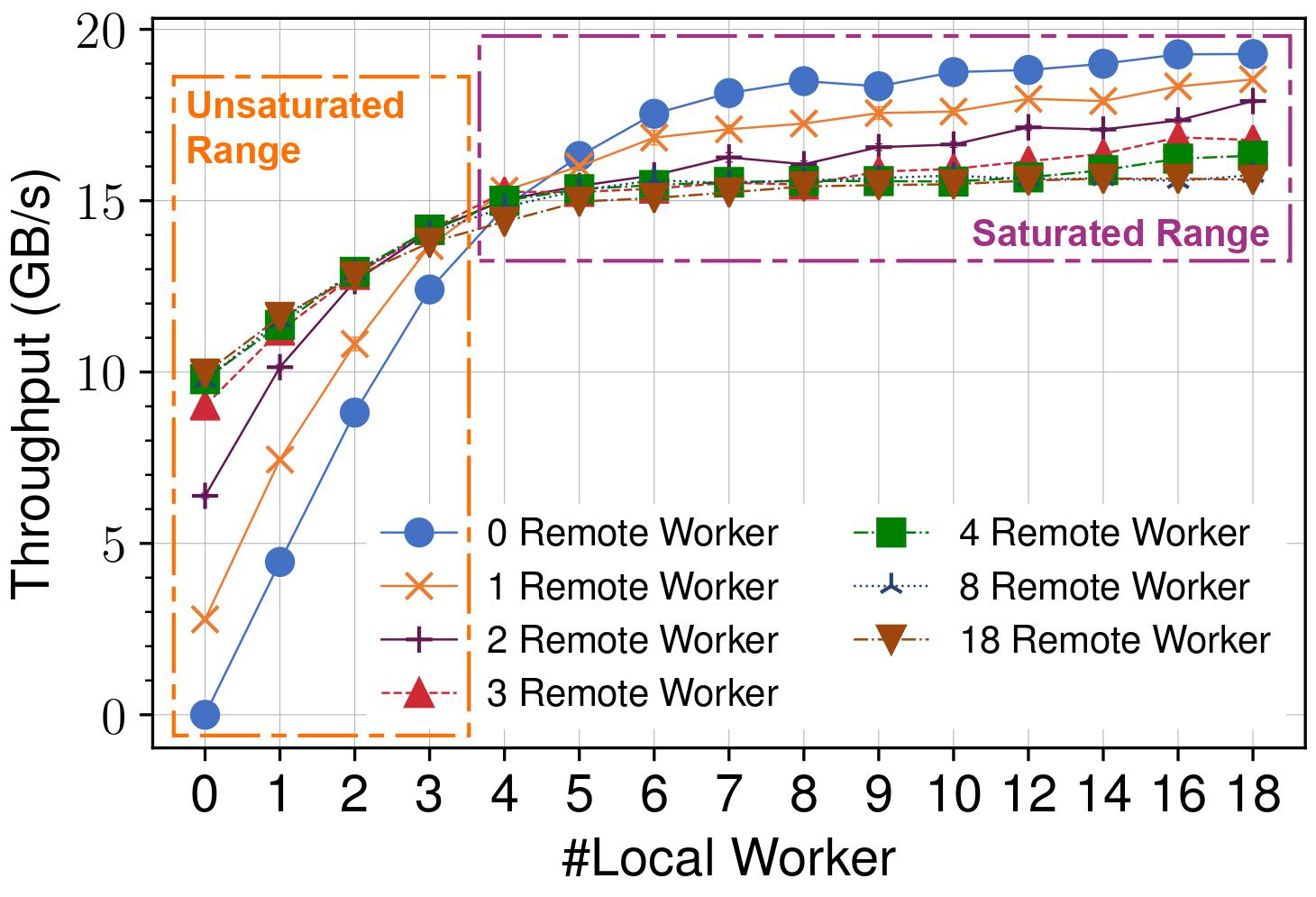 Task in MPI
memory-bound
memory bandwidth utilization is the key
Memcpy throughput Profiling
broadwell node 36 cores (2 sockets)
all src and dest buffer (64KB) are located at NUMA 0
More remote workers worse throughput
More remote workers better throughput
12
Work-Stealing Strategy
Localized Stealing
workers can only perform local stealing
victim is selected in a random way
achieve best throughput when local workers saturate bandwidth
lose the chances of stealing remote tasks
Mixed Stealing
to catch the remote stealing chances
workers steal local tasks in the beginning
if fails, search and steal remote tasks next time
improve performance when memory bandwidth is not saturated
may degrade performance for saturated situation
Only steal local tasks
(1) steal local tasks
NUMA0
NUMA0
create
P2
P2
P3
P3
NUMA0
NUMA0
T1
T0
P0
P0
P1
P1
NUMA1
NUMA1
W0
W0
W1
W1
create
create
No remote stealing; lose chances
(2) if (1) fails, steal remote tasks
T2
T2
T3
T3
13
Work-Stealing Strategy
Throughput-Aware Stealing
Quantify Bandwidth Utilization
factors: datatype, buffer location, buffer size, task type and so on
conservative method: define threshold Ns based on memcpy throughput profiling
(1) steal local tasks
Update
NUMA0
Active Status Array (NUMA 0)
W0
NUMA0
P4
P5
P6
P7
W1
(2) if (1) fails, pick remote NUMA node, check Nactive < Ns
Active Status
if a process is processing a task, set active status as 1; otherwise 0
used to check whether bandwidth is saturated or not
P0
P1
P2
P3
NUMA1
W2
Active Status Array (NUMA 1)
W3
Update
(3) if (2) succeeds, steal remote tasks
14
Optimization
Noncontiguous Task Bundle
require tmp buffer to hold intermediate results
T0 and T1 should be stolen by the same worker to reuse tmp buffer
achieve tmp buffer cache reuse
On-demand Chunking
task chunk size should match buffer size 
small chunk size increases parallelism
large chunk size reduce task creation overhead
Reversed Task Enqueue
receiver usually access received data after communication
increase post-communication data access cache reuse
task enqueue direction
tmp
dest
src
src buffer
T0
src buffer
T3
T1
T2
T0
dest buffer
dest buffer
T1
T1
T3
T4
T0
T2
data access direction
task enqueue direction
15
Experiment Platform
Broadwell Node
18 cores/socket, 2 sockets in total
128GB DDR4
L1 32KB, L2 256KB, L3 45MB
KNL Node
16 cores/socket, 4 sockets in total (SNC-4 cache mode)
96GB DDR4, 16GB MCDRAM
L1 32KB, L2 1MB
Hardware Platform
Network Interconnect
Intel Omni-Path (OPA)
Baseline
PIP-aware MPICH[1]- single-copy communication
CAB-MPI (Communication-AutoBalance MPI)
PIP-aware MPICH + Work Stealing
Software Platform
MPICH-xpmem-coop
XPMEM-based pt2pt
sender and receiver perform (cooperative) copy
16
[1] Hori, Atsushi, et al. "Process-in-process: techniques for practical address-space sharing." Proceedings of the 27th International Symposium on High-Performance Parallel and Distributed Computing. 2018.
Microbenchmark – PingPong (contiguous data)
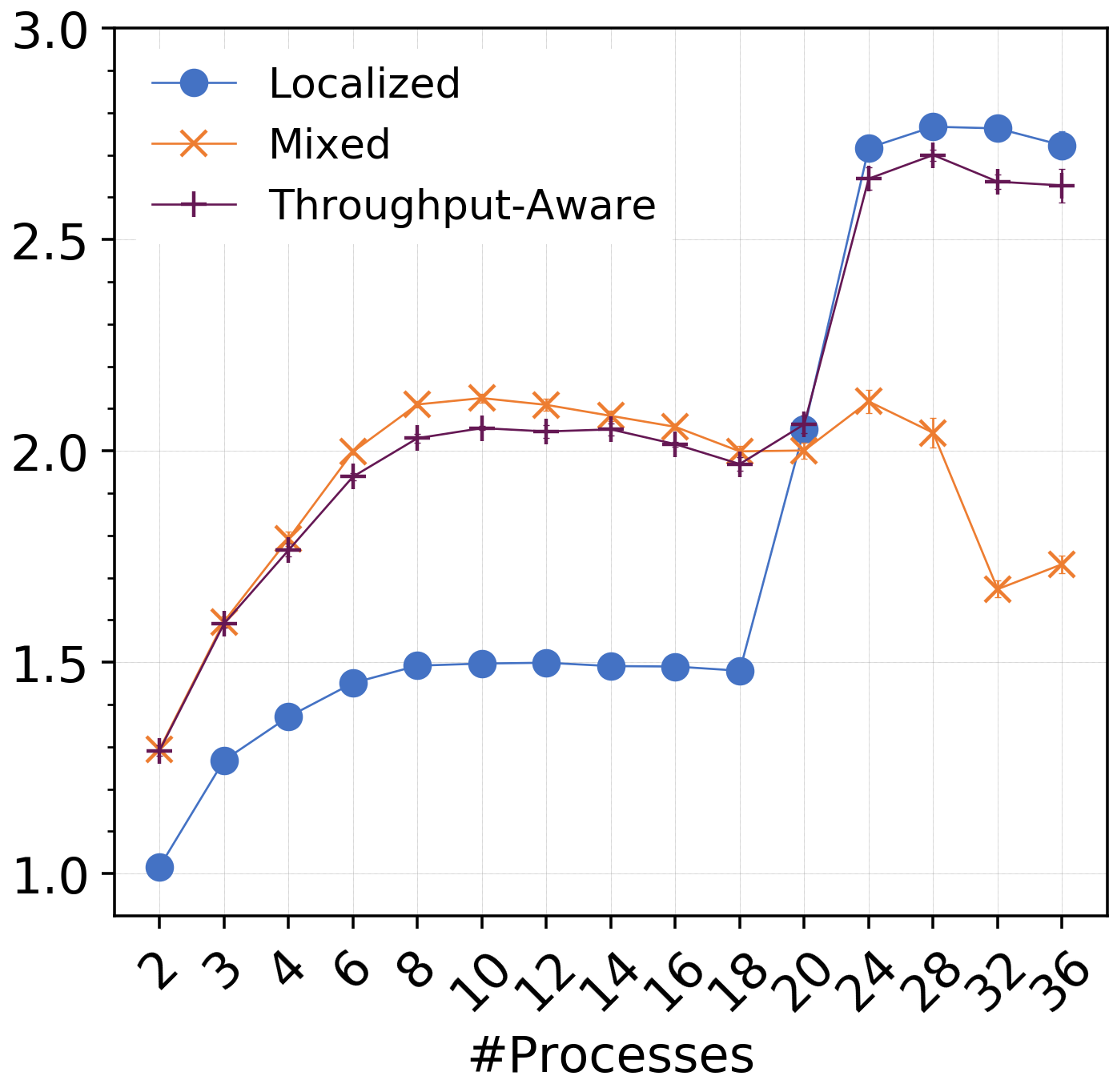 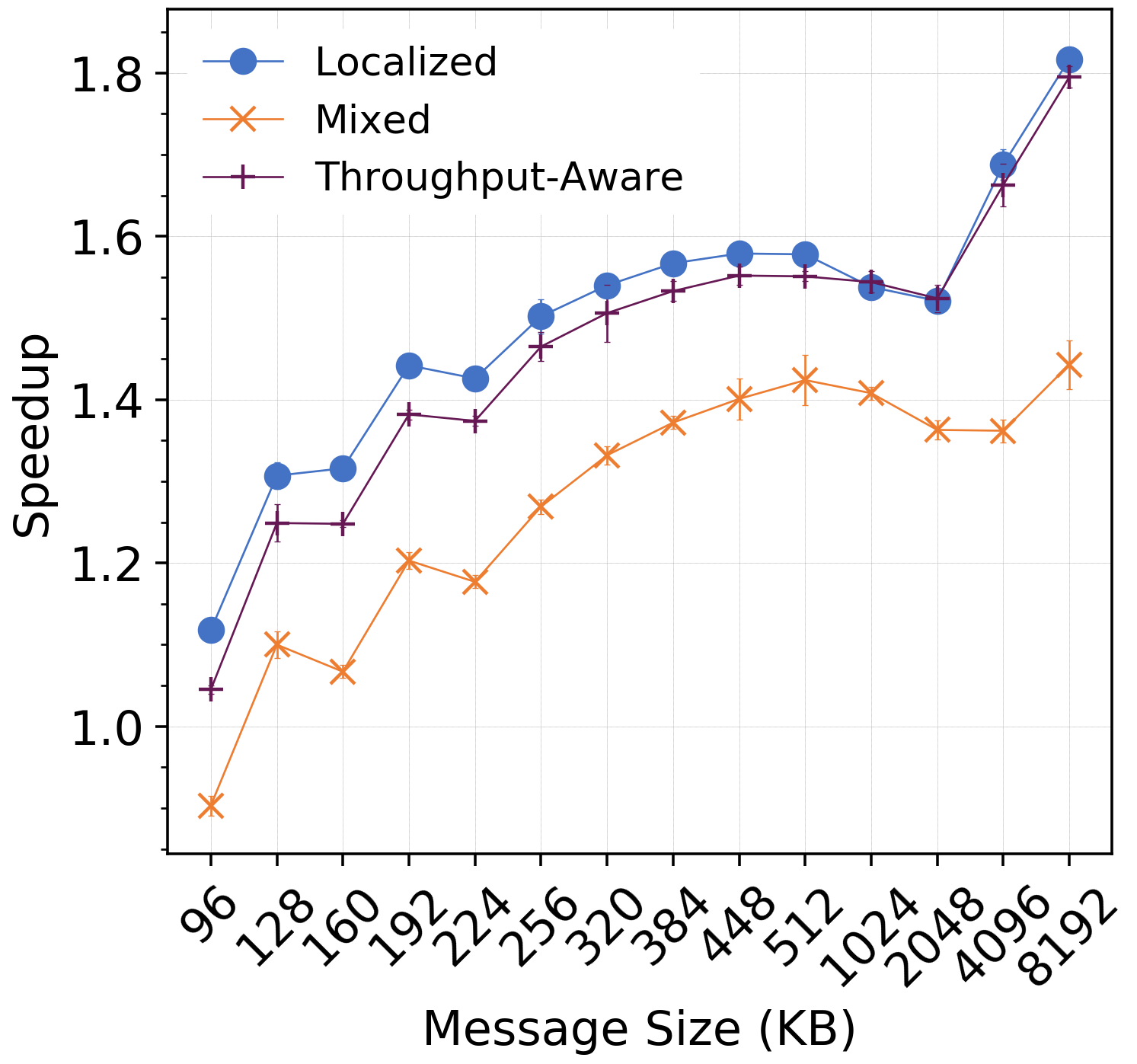 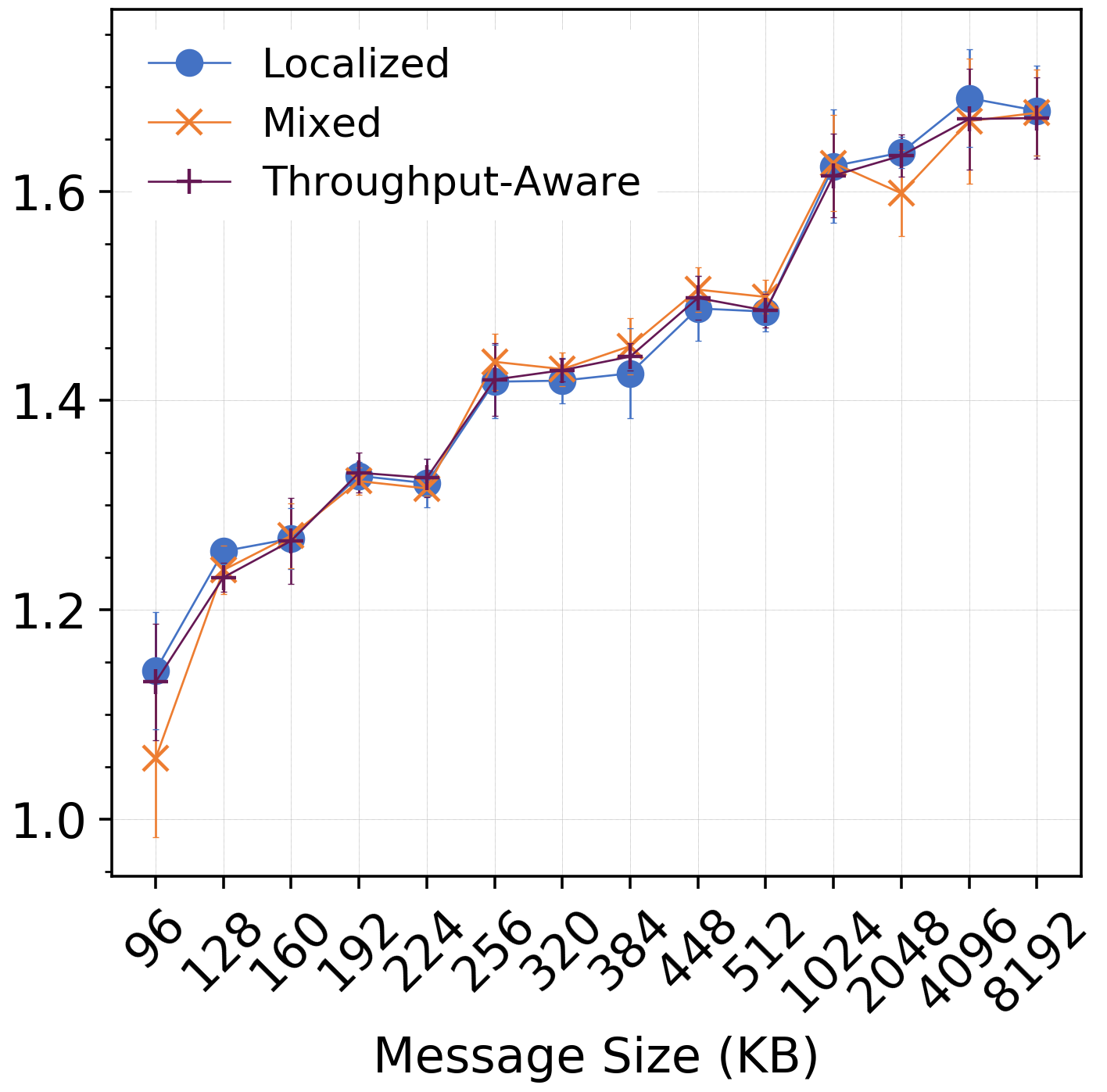 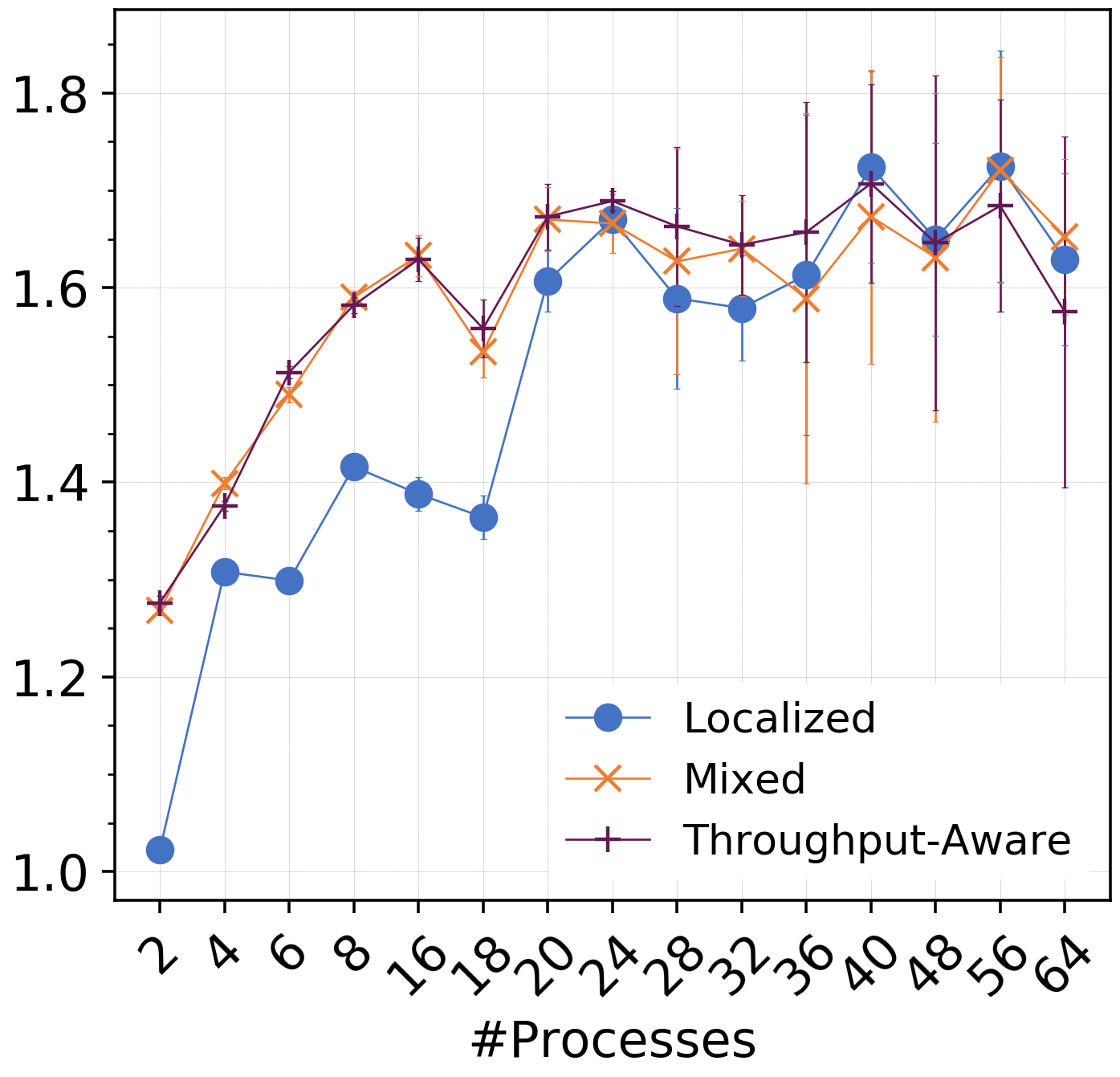 Avoid remote stealing overhead
Remote stealing on NUMA 1
No stealing on NUMA 1
High bandwidth MCDRAM; memory is not fully saturated
Message Size Based Test
allocate 36/64 processes on Broadwell/KNL node
rank 0 and 1 perform intra-NUMA pingpong
other processes are idle
Process Based Test
message size is fixed at 8MB
rank 0 and 1 are on NUMA 0 and 1 respectively
processes are filled from NUMA 0 to 1
KNL intra-NUMA
(receiver creates tasks)
Broadwell inter-NUMA
KNL inter-NUMA
Broadwell intra-NUMA
(receiver creates tasks)
17
Microbenchmark – PingPong (contiguous data)
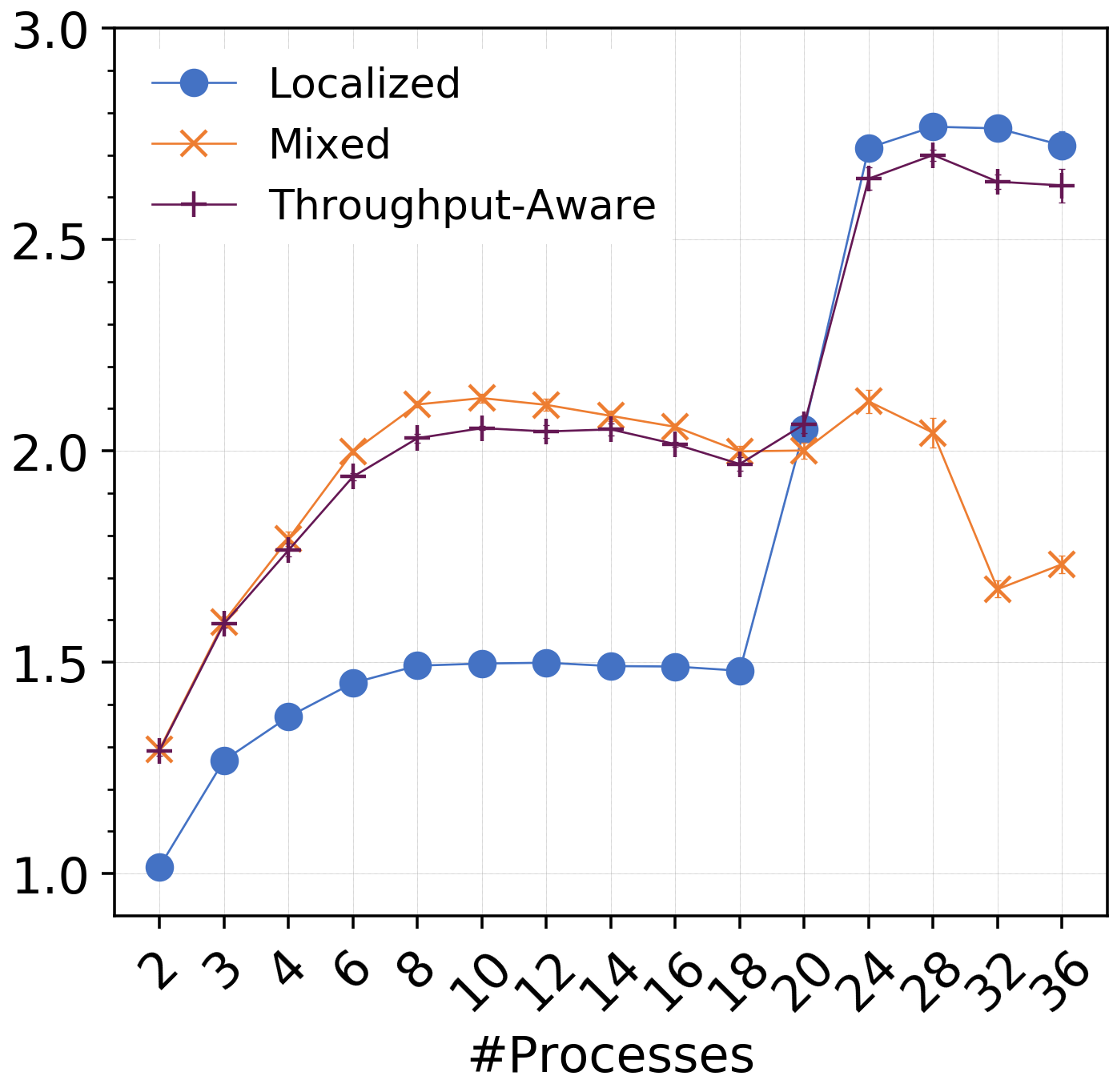 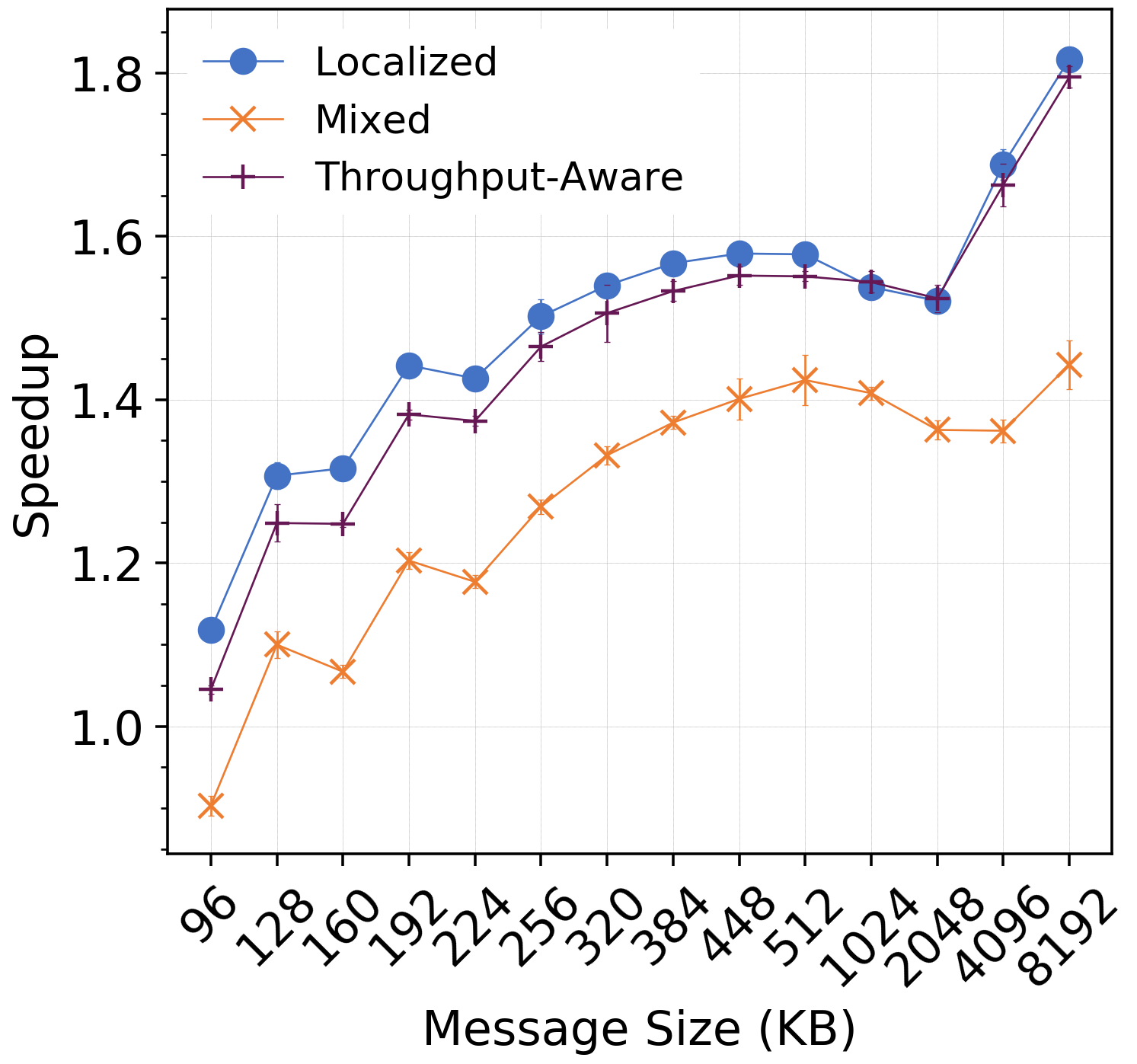 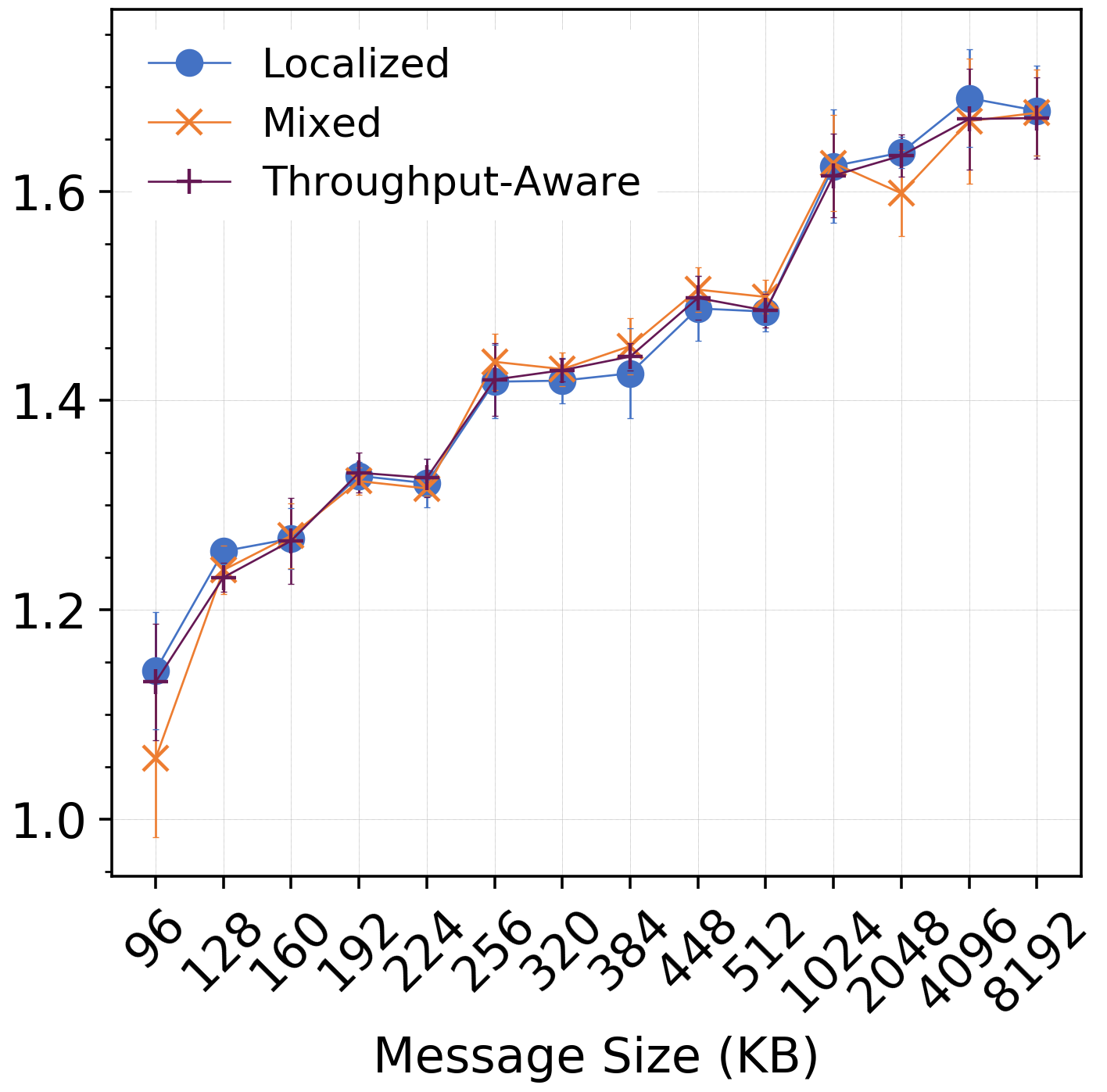 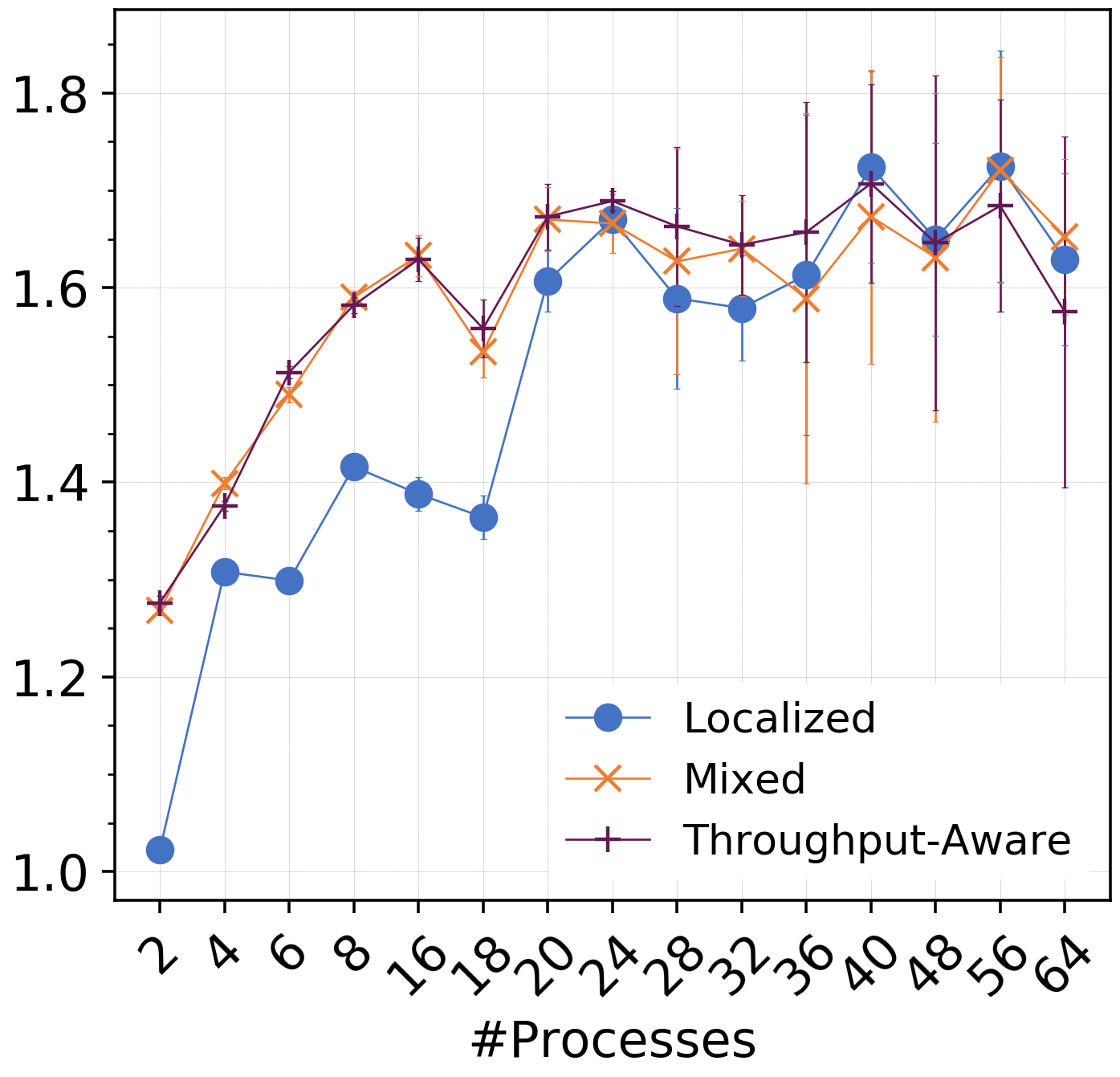 Avoid remote stealing overhead
Remote stealing on NUMA 1
No stealing on NUMA 1
High bandwidth MCDRAM; memory is not fully saturated
Message Size Based Test
allocate 36/64 processes on Broadwell/KNL node
rank 0 and 1 perform intra-NUMA pingpong
other processes are idle
Process Based Test
message size is fixed at 8MB
rank 0 and 1 are on NUMA 0 and 1 respectively
processes are filled from NUMA 0 to 1
KNL intra-NUMA
(receiver creates tasks)
Broadwell inter-NUMA
KNL inter-NUMA
Broadwell intra-NUMA
(receiver creates tasks)
Conclusion
throughput-aware strategy is on average better than localized and mixed strategy
18
Microbenchmark – PingPong (Noncontiguous data)
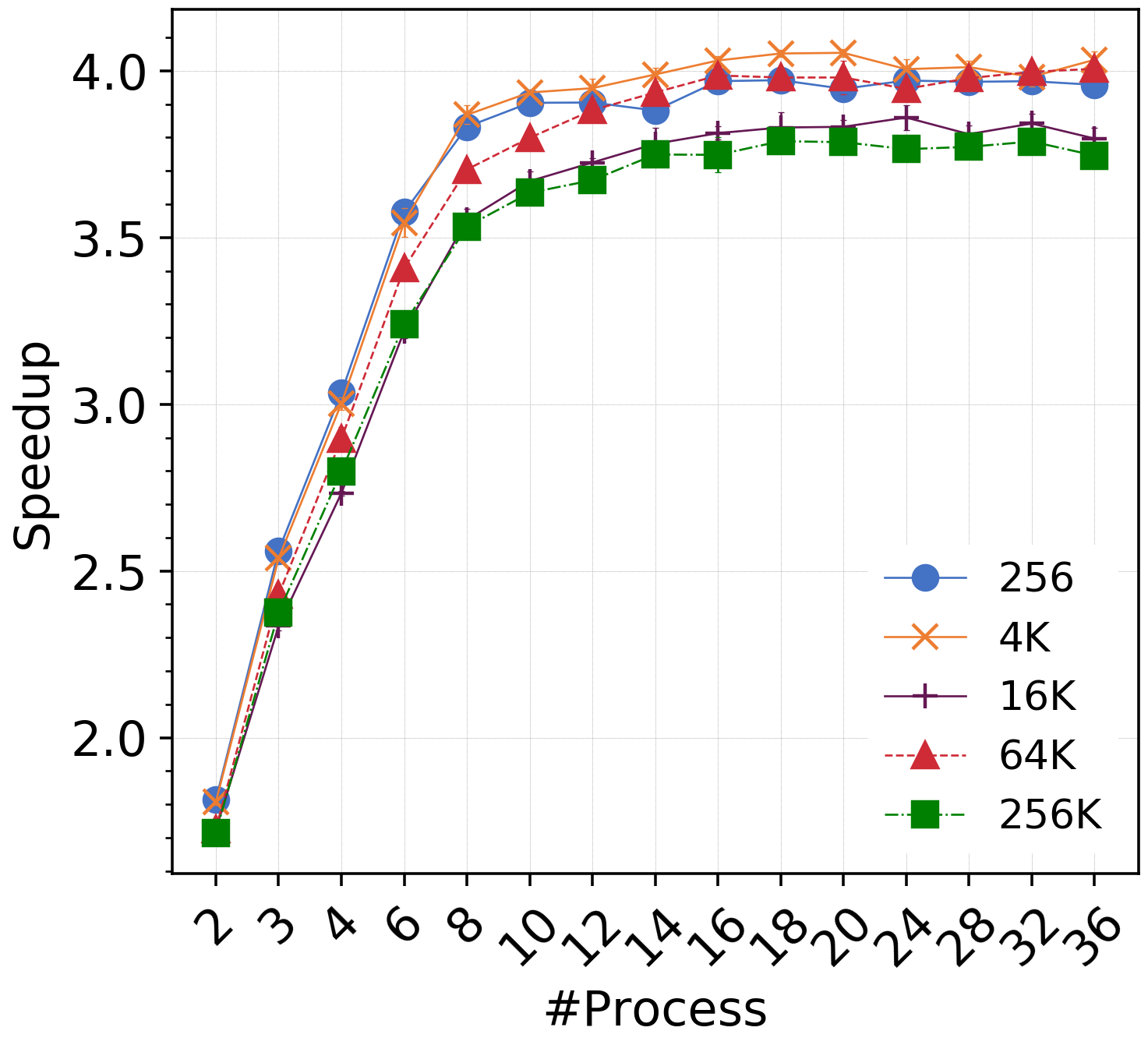 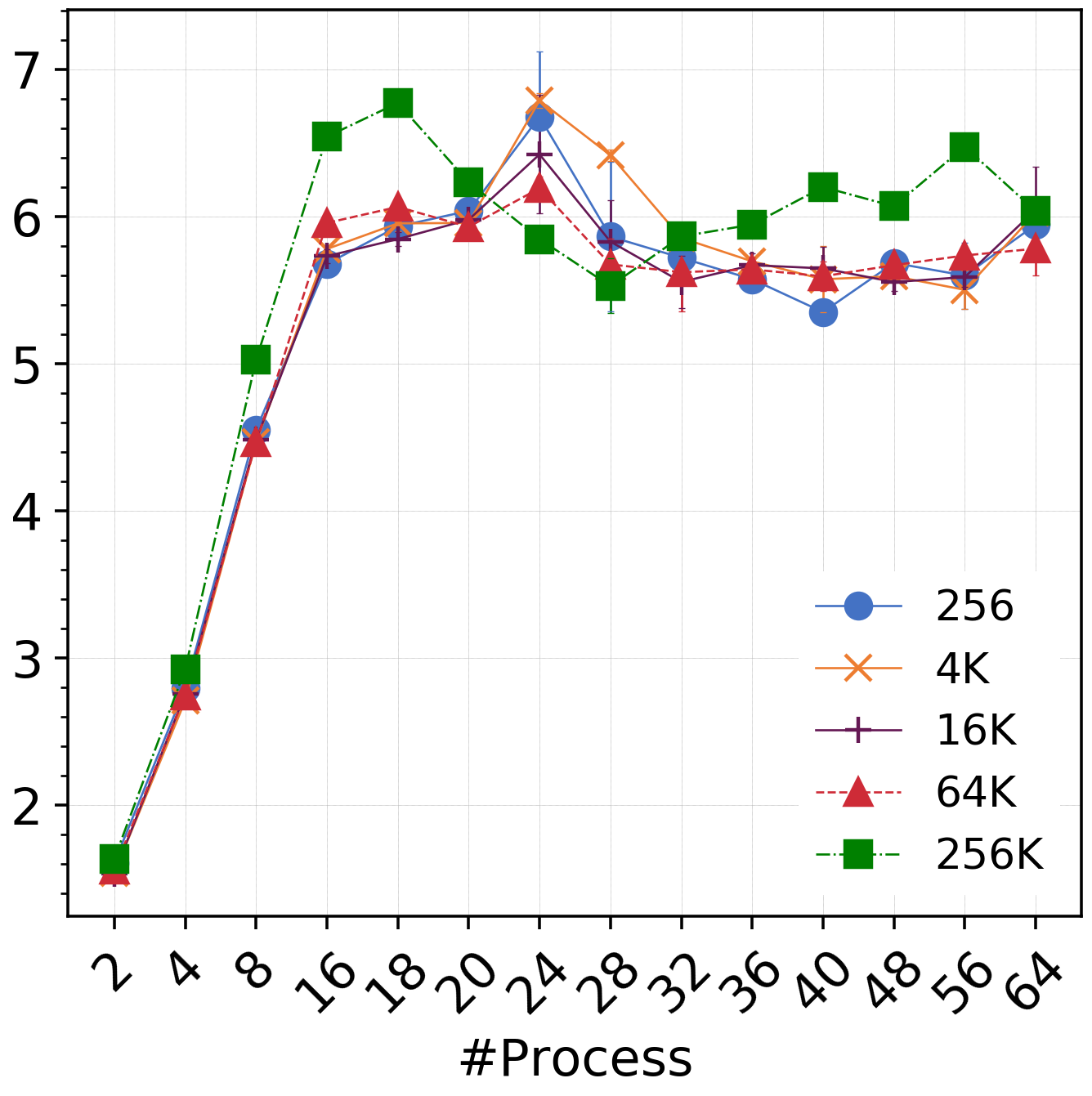 Z
X
Y
3D Matrix
X as leading dimension
element type: double (8 bytes)
XZ vector datatype- block length x- stride x*y- count z
Intra-NUMA Pack on Broadwell
Intra-NUMA Pack on KNL
Pack-based PingPong
XZ face data layout defines vector datatype
matrix size x*y*z*sizeof(double)=1GB
y is fixed at 2
19
Microbenchmark – RMA Accumulate (MPI_SUM)
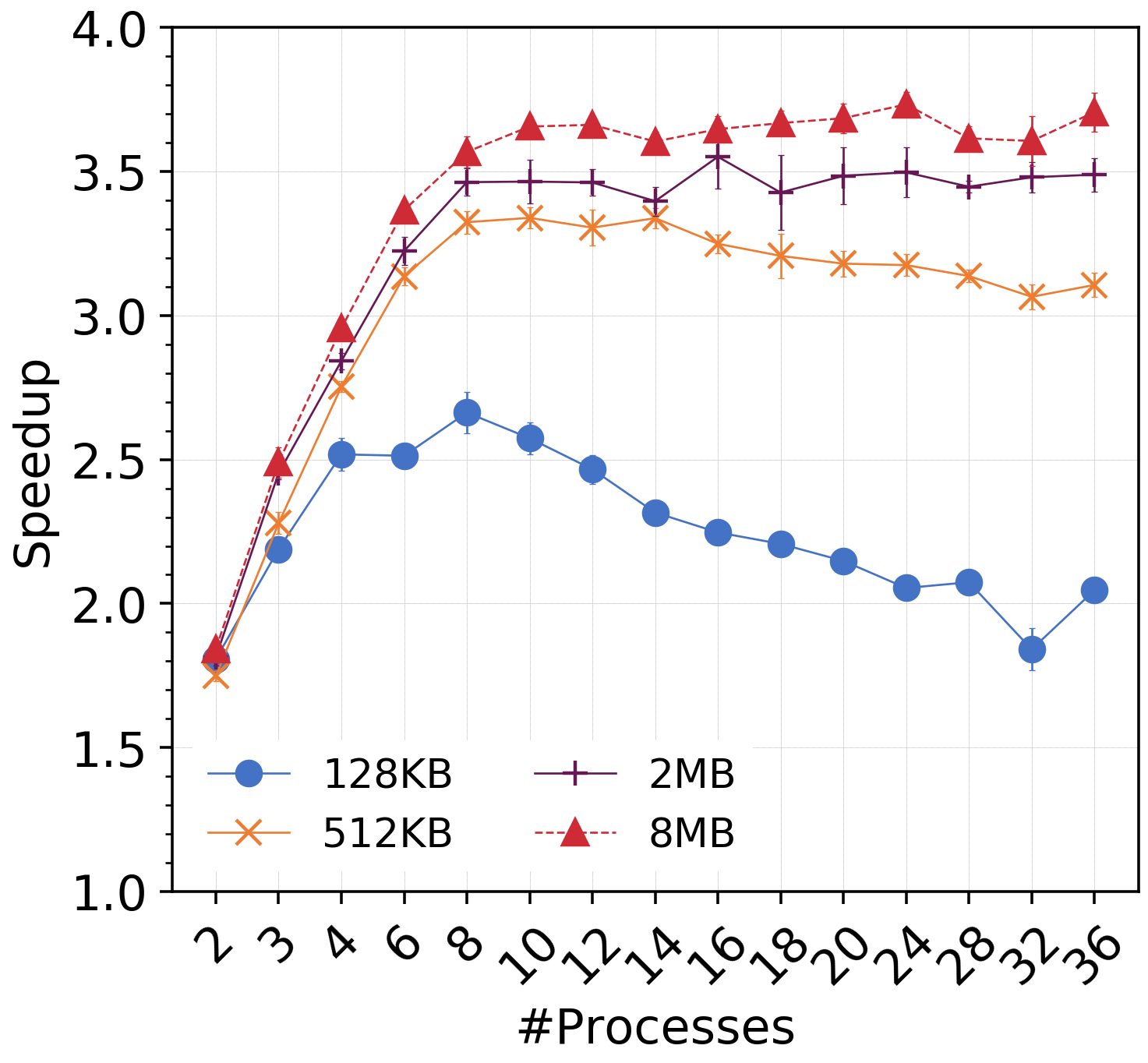 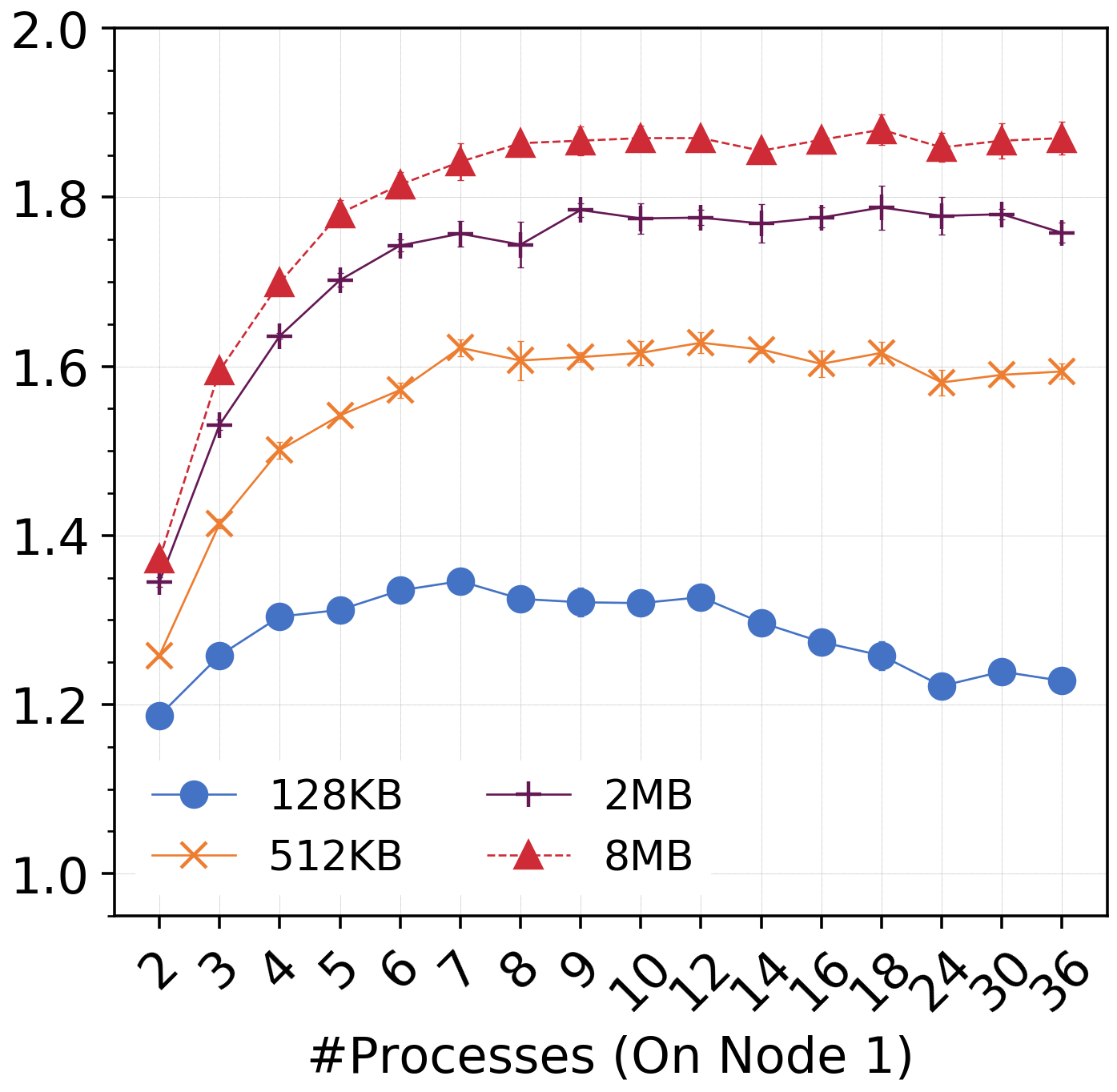 Higher memory bandwidth utilization
Active status array checking overhead
Inter-node Accumulate(target process creates task)
Intra-node Accumulate(origin process creates task)
origin and target are on NUMA 0
processes are filled from NUMA 0 and NUMA 1
20
Minighost
nx*ny
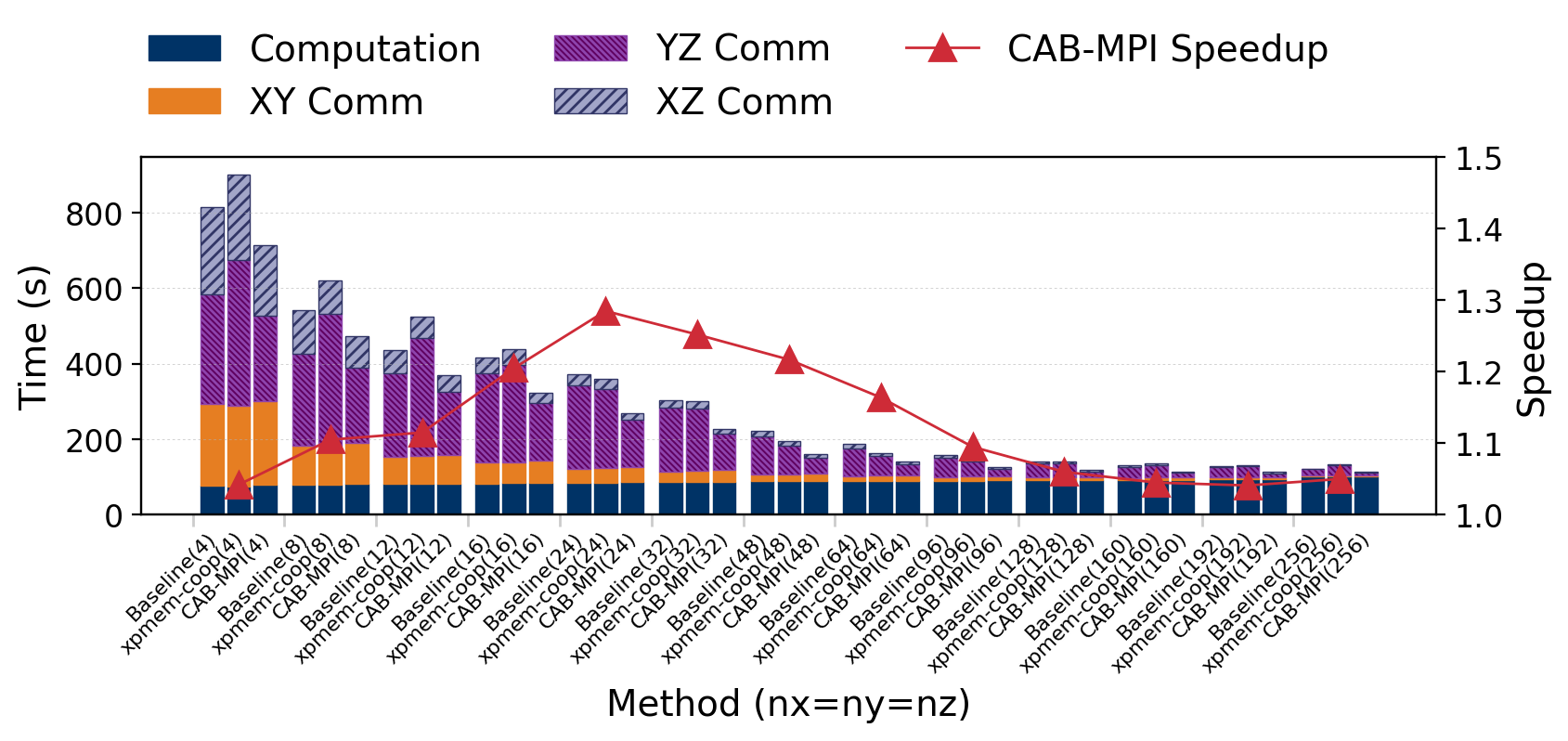 ...
Count N
XY Datatype –
nx*ny*nz
3D 7-point stencil
each process owns N number of nx*ny*nz 3D matrix
N*nx*ny*nz*sizeof(double) = 1GB
YZ face stealing brings most speedup
1
...
YZ Datatype –
Count ny*nz*N
Less tasks to steal
nx
nx
...
Count nz*N
XZ Datatype –
Z
nx*ny
N
X
Y
……
3D Matrix
X as leading dimension
element type: double (8 bytes)
21
Minighost
nx*ny
...
Count N
XY Datatype –
nx*ny*nz
3D 7-point stencil
each process owns N number of nx*ny*nz 3D matrix
N*nx*ny*nz*sizeof(double) = 1GB
1
...
YZ Datatype –
Count ny*nz*N
nx
nx
...
Count nz*N
XZ Datatype –
Z
nx*ny
N
X
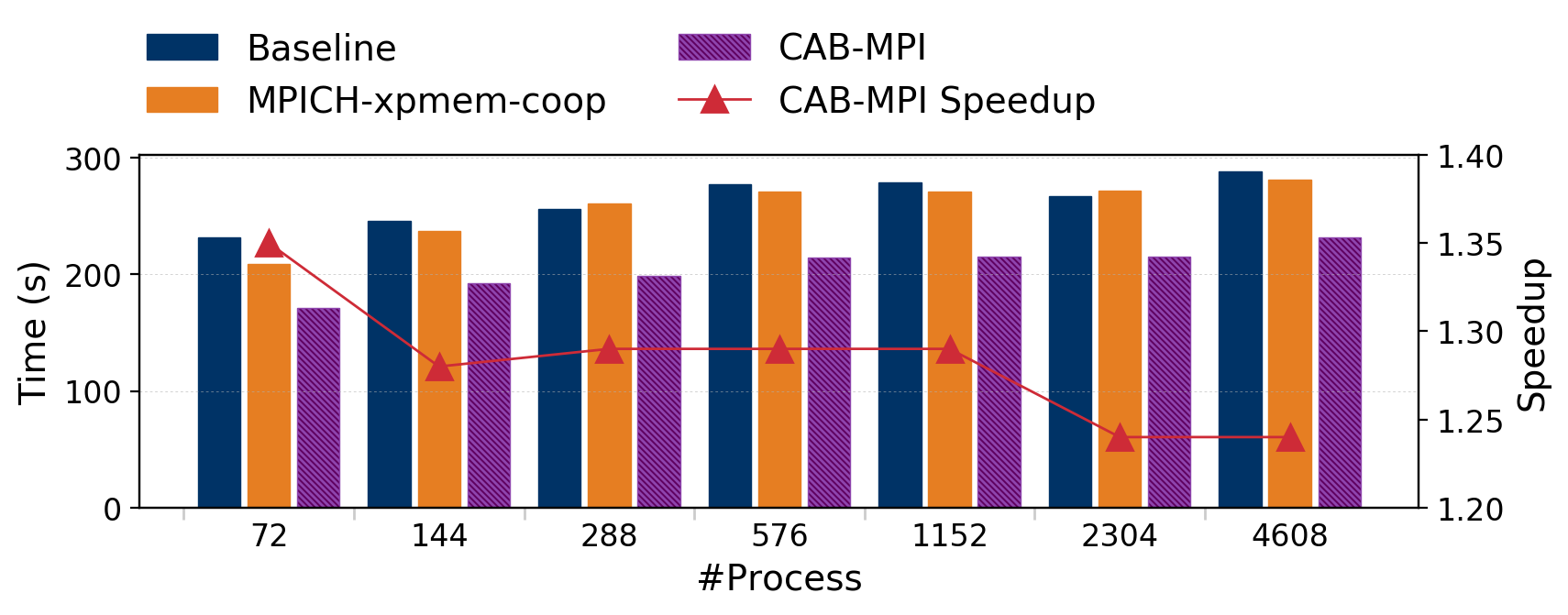 Y
……
3D Matrix
X as leading dimension
element type: double (8 bytes)
22
Nwchem Proxy Application
get-compute-accumulate pattern
get(Ai) get(Bi)
Ci = dgemm(Ai, Bi)
accumulate(Ci)
Nwchem is widely used computational chemistry application suite 
Block-Sparse Matrix Multiplication (BSPMM) applies get-compute-accumulate pattern
Overall workload is fixed; submatrix blocks are equally distributed among processes
Irregular communication pattern brings more speedup
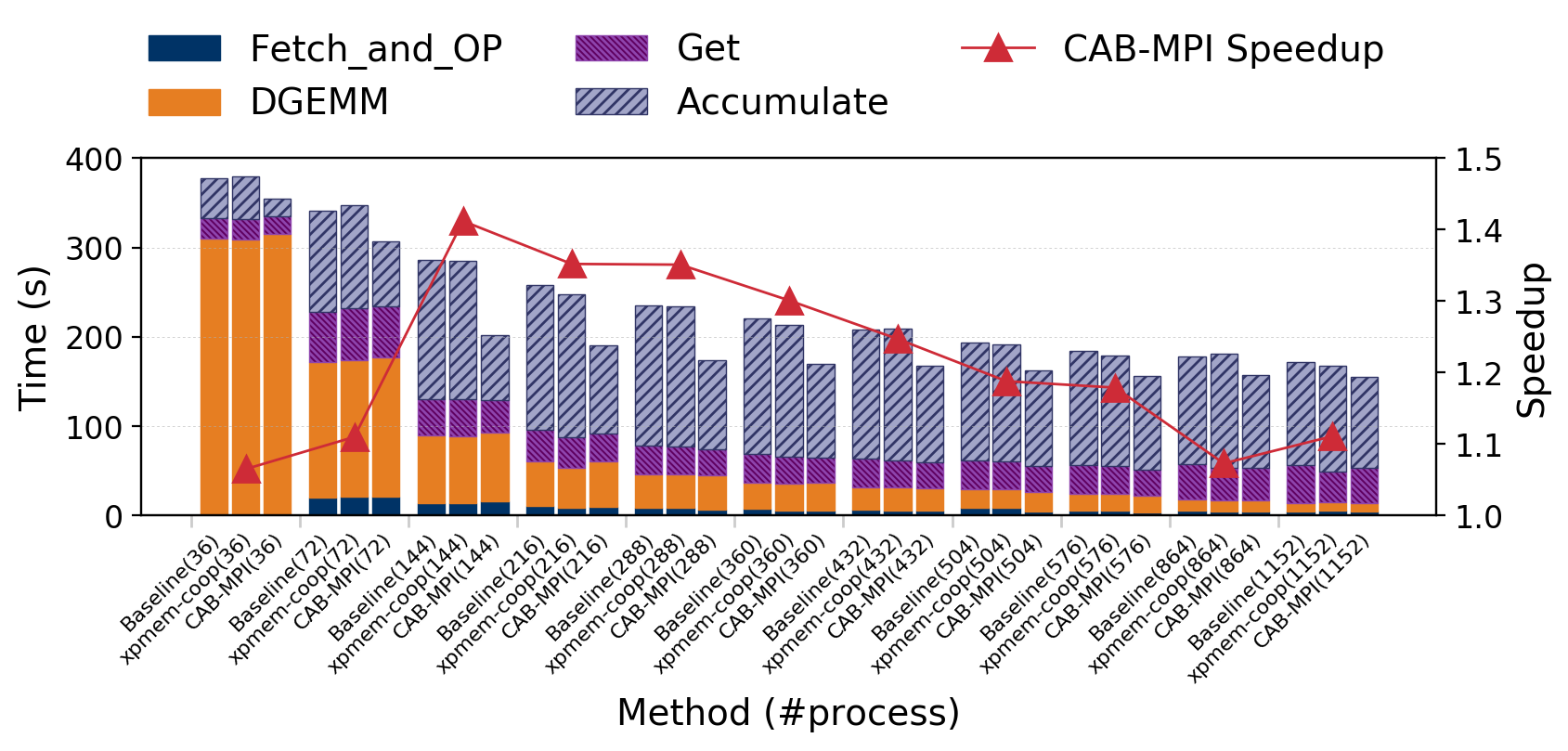 More workers for stealing which increases task parallelism
Network data transfer overhead increases; proportion of stealing benefits reduces
23
Summary
Communication imbalance widely exists in HPC applications- MPI runtime  •  communication can happen among inter-node, intra-NUMA and inter-NUMA - application   •  equally distributing workload is hard or impossible in some cases- cause process idleness and performance loss
CAB-MPI: efficiently mitigate communication imbalance- PiP shared memory technique brings lightweight interprocess data access- throughput-aware strategy maximizes memory bandwidth utilization
Minighost and BSPMM results show the maximal 1.4x speedup and good scalability
Future Work- explore and optimize MPI collective communication imbalance
24
Thank You
25